Managing Anger and Conflict Resolution
Understanding emotions and maintaining healthy relationships
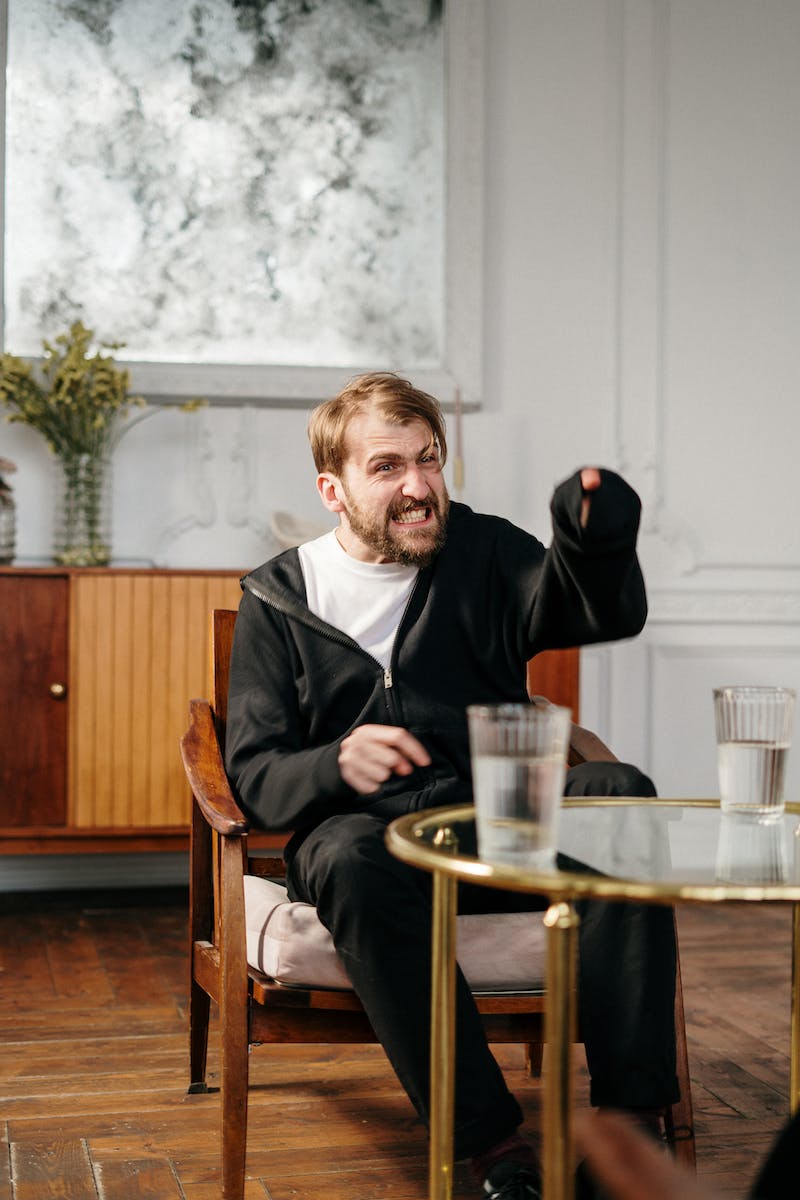 Introduction
• Conflict and anger are common in relationships
• Learning to manage emotions is crucial for healthy interactions
• This presentation focuses on understanding anger and resolving conflicts
• Let's explore effective strategies for dealing with anger and conflicts
Photo by Pexels
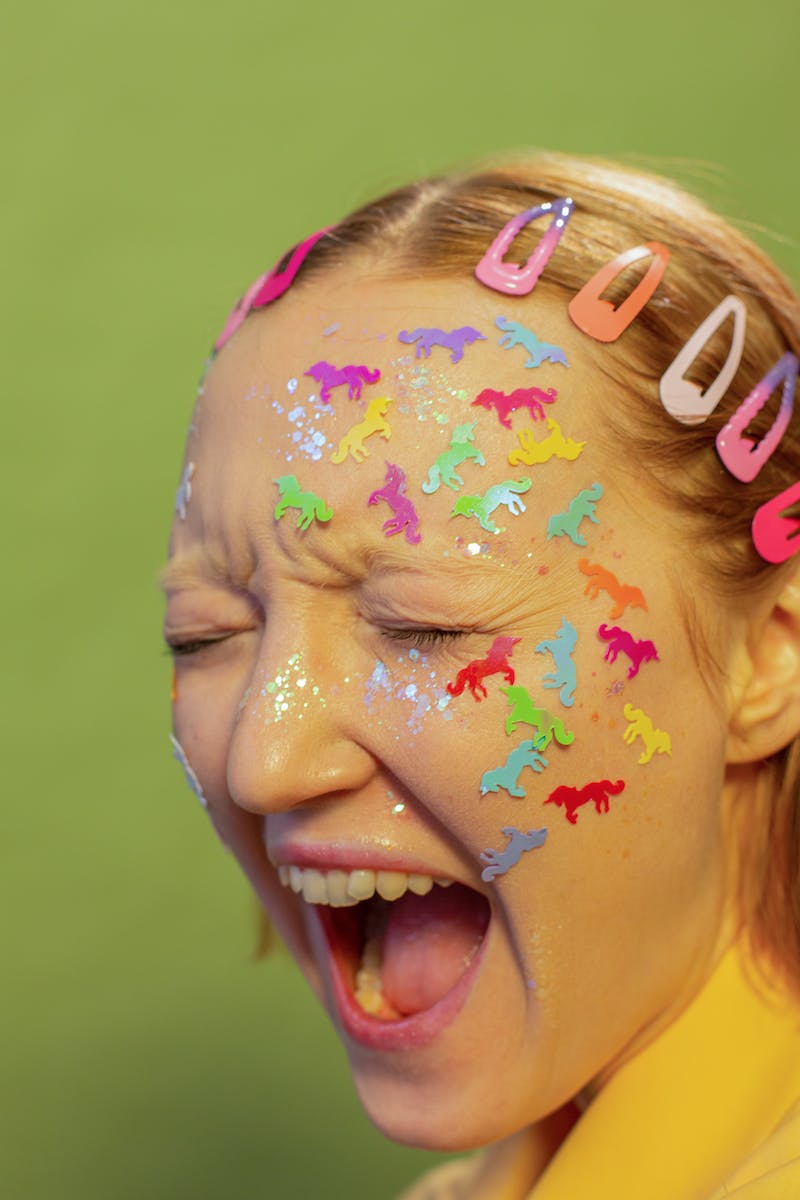 Understanding Anger
• Anger is a natural emotion that arises in response to a perceived threat or injustice
• It can lead to impulsive actions or aggressive behavior if not managed properly
• Recognizing triggers and understanding the underlying causes of anger is essential for effective anger management
• Developing healthy coping mechanisms can help in responding constructively to anger
Photo by Pexels
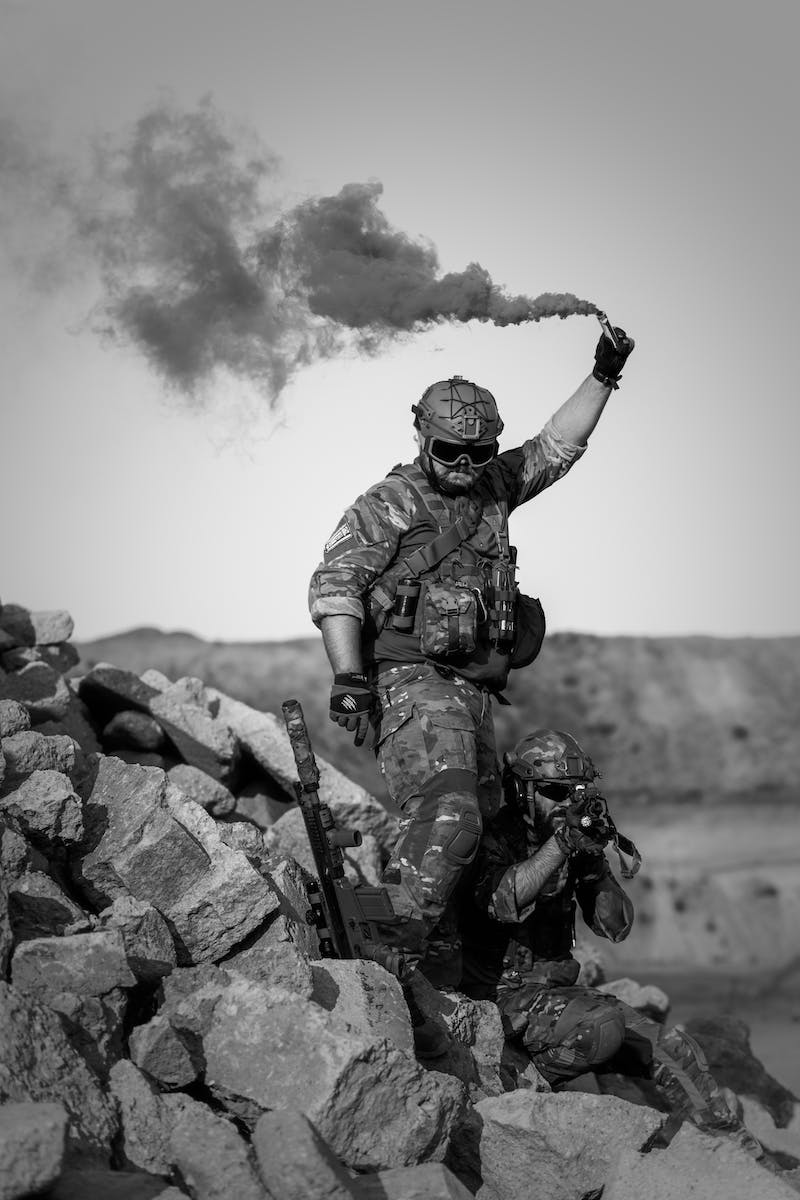 Resolving Conflicts
• Conflicts arise due to differences in opinions, values, or interests
• Effective conflict resolution involves active listening, empathy, and finding win-win solutions
• Identifying common ground and compromising are key strategies for resolving conflicts peacefully
• Communication plays a vital role in resolving conflicts and maintaining healthy relationships
Photo by Pexels
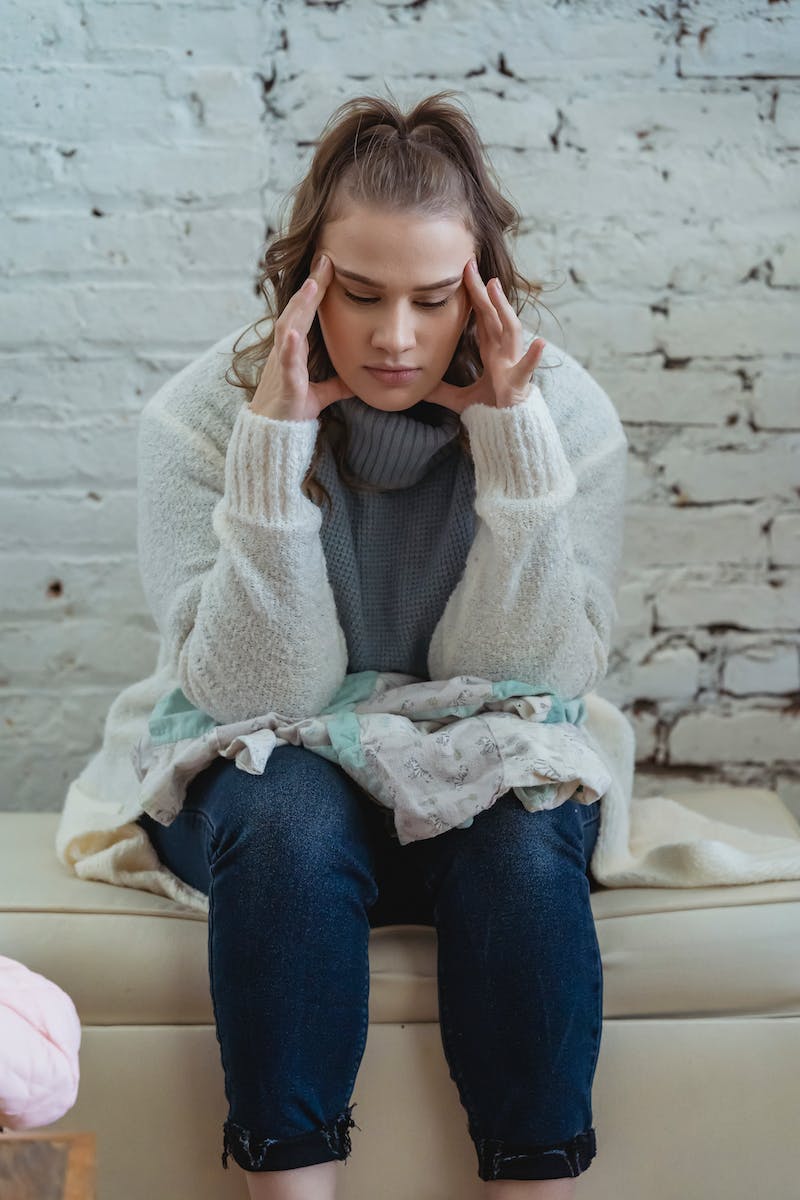 Dealing with Anger in Relationships
• Anger can negatively impact relationships if not managed properly
• Expressing anger assertively and respectfully can prevent escalation
• Maintaining open and honest communication is essential for resolving conflicts
• Taking responsibility for one's actions and apologizing when necessary helps in rebuilding trust
Photo by Pexels
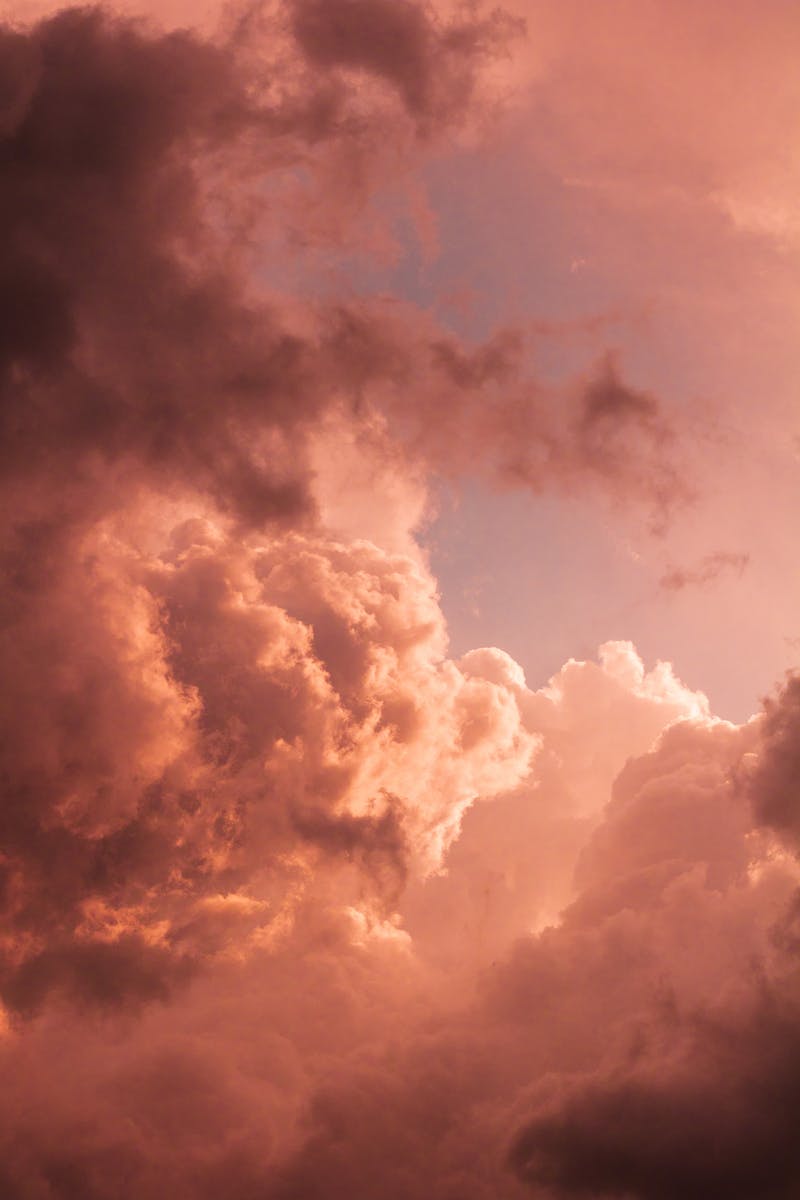 Conclusion
• Managing anger and resolving conflicts is essential for maintaining healthy relationships
• By understanding our emotions and using effective strategies, we can create a more harmonious environment
• Practice active listening, empathy, and assertive expression to cultivate better relationships
• Let's strive to build a supportive and peaceful community
Photo by Pexels